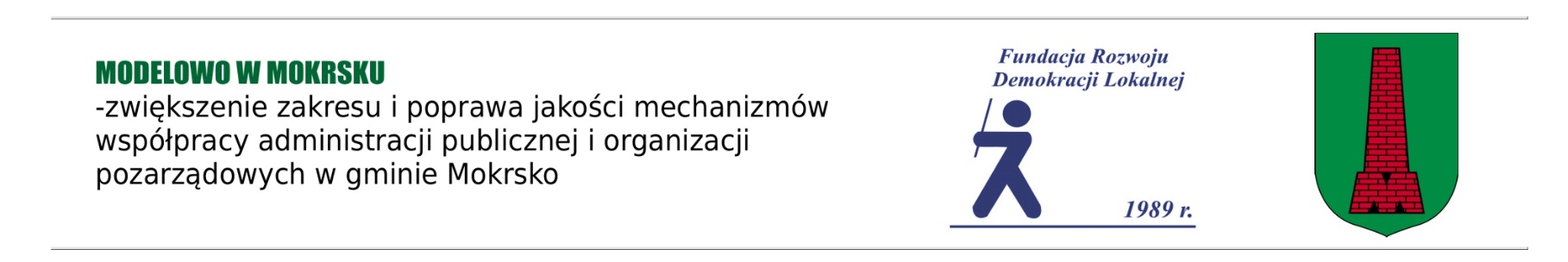 Rozliczanie zadań publicznych w ngo
Aneta Rozwadowska Jachacz
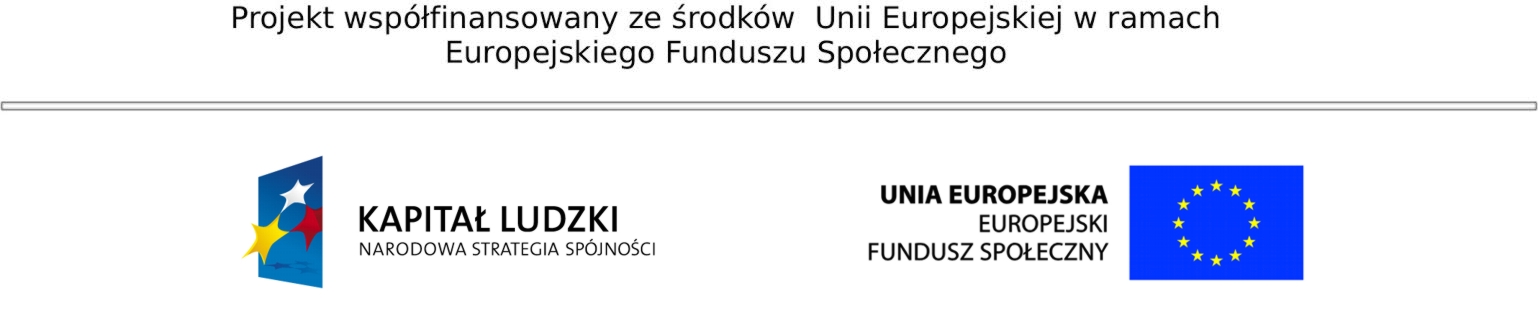 Program szkolenia
Własna inicjatywa ngo
Konkurs ofert – podmioty uczestniczące
termin ogłoszenia konkursu
Ogłoszenie – elementy obowiązkowe
Ogłoszenie – wyróżniki jst
Miejsca zamieszczania ogłoszeń
Program szkolenia
Rozstrzygnięcie przez organ administracji publicznej
Podpisanie umowy
Małe granty
Prawidłowy opis faktur
Księgowość i kontrola zadania
Rozliczenie wkładu własnego
Podsumowanie i zakończenie
Własna inicjatywa ngo
Organizacja pozarządowa oraz podmioty wymienione w art. 3 ust. 3 mogą z własnej inicjatywy złożyć wniosek o realizację zadania publicznego, także takiego, które jest realizowane dotychczas w inny sposób, w tym przez organy administracji publicznej. 

Wniosek / oferta zawiera w szczególności:
 opis zadania publicznego przeznaczonego do realizacji
 szacunkową kalkulację kosztów realizacji zadania publicznego
Organ rozpatruje celowość realizacji zadania publicznego przez organizacje pozarządowe oraz podmioty wymienione w art. 3 ust. 3, biorąc pod uwagę:

stopień, w jakim wniosek odpowiada priorytetowym zadaniom publicznym, określonym w programie współpracy z organizacjami pozarządowymi i podmiotami wymienionymi w art. 3 ust. 3
zapewnienie wysokiej jakości wykonania danego zadania,
środki dostępne na realizację zadań publicznych
korzyści wynikające z realizacji zadania publicznego przez organizację pozarządową lub podmioty wymienione w art. 3 ust. 3
Organ informuje o podjętym rozstrzygnięciu, a w przypadku stwierdzenia celowości realizacji zadania publicznego informuje składającego wniosek o trybie zlecenia zadania publicznego, oraz o terminie ogłoszenia otwartego konkursu ofert.

Na odpowiedź organ ma miesiąc czasu (dotychczas 2-m-ce)
Konkurs ofert – podmioty
W otwartym konkursie ofert uczestniczą organizacje pozarządowe oraz podmioty wymienione w art. 3 ust. 3 
W konkursie nie uczestniczą jednostki podległe i nadzorowane przez jst.
Termin ogłoszenia konkursu
Ogłoszenie otwartego konkursu ofert na realizację zadań publicznych w roku następnym może nastąpić na podstawie projektu uchwały budżetowej przekazanego organowi stanowiącemu jednostki samorządu terytorialnego na zasadach określonych w przepisach ustawy o finansach publicznych.
Ogłoszenie – elementy obowiązkowe
Rodzaju zadania;
Wysokości środków publicznych przeznaczonych na realizację tego zadania;
Zasadach przyznawania dotacji;
Terminach i warunkach realizacji zadania;
Terminie składania ofert;
Ogłoszenie – elementy obowiązkowe
Trybie i kryteriach stosowanych przy wyborze ofert oraz terminie dokonania wyboru ofert;
Zrealizowanych przez organ administracji publicznej w roku ogłoszenia otwartego konkursu ofert i w roku poprzednim zadaniach publicznych tego samego rodzaju i związanych z nimi kosztami, ze szczególnym uwzględnieniem wysokości dotacji przekazanych organizacjom pozarządowym i podmiotom, o których mowa w art. 3 ust. 3.
Ogłoszenie – wyróżniki jst
Powierzenie lub wsparcie,
Przy wsparciu określenie poziomu wkładu własnego,
Formy wkładu własnego (finansowy i/lub społeczna praca członków/wolontariat),
Wydatki niekwalifikowane,
Inwestycje a realizacja zadania,
Załączniki do oferty,
Formy złożenia oferty,
Miejsca zamieszczania ogłoszeń
W Biuletynie Informacji Publicznej oraz
W siedzibie organu administracji publicznej w miejscu przeznaczonym na zamieszczanie ogłoszeń oraz
Na stronie internetowej organu administracji publicznej
Oferta wspólna
Dwie lub więcej organizacje pozarządowe lub podmioty wymienione w art. 3 ust. 3 działające wspólnie mogą złożyć ofertę wspólną.

Oferta wspólna wskazuje:
jakie działania w ramach realizacji zadania publicznego będą wykonywać poszczególne organizacje pozarządowe lub podmioty wymienione w art. 3 ust. 3
sposób reprezentacji podmiotów wobec organu administracji publicznej
Wzajemne relacje między podmiotami zawiera umowa.
Umowę zawartą między organizacjami pozarządowymi lub podmiotami wymienionymi w art. 3 ust. 3, określającą zakres ich świadczeń składających się na realizację zadania publicznego, załącza się do umowy na realizację zadania.
Organizacje pozarządowe lub podmioty wymienione w art. 3 ust. 3 składające ofertę wspólną ponoszą odpowiedzialność solidarną za zobowiązania.
Umowa - oferta wspólna
W przypadku zlecenia realizacji zadania publicznego organizacjom pozarządowym lub podmiotom wymienionym w art. 3 ust. 3, które złożyły ofertę wspólną, w umowie o wsparcie realizacji zadania publicznego lub o powierzenie realizacji zadania publicznego należy wskazać prawa i obowiązki każdej z organizacji lub podmiotów, w tym zakres ich świadczeń składających się na realizowane zadanie.
Rozstrzygnięcie przez organ administracji publicznej
Ocenia możliwość realizacji zadania publicznego przez organizację pozarządową lub podmioty wymienione w art. 3 ust. 3
Ocenia przedstawioną kalkulację kosztów realizacji zadania publicznego, w tym w odniesieniu do zakresu rzeczowego zadania
Ocenia proponowaną jakość wykonania zadania i kwalifikacje osób, przy udziale których organizacja pozarządowa lub podmioty określone w art. 3 ust. 3 będą realizować zadanie publiczne
W przypadku, wspierania uwzględnia planowany przez organizację pozarządową lub podmioty wymienione w art. 3 ust. 3 udział środków finansowych własnych lub środków pochodzących z innych źródeł na realizację zadania publicznego
Uwzględnia planowany przez organizację pozarządową lub podmioty wymienione w art. 3 ust. 3, wkład rzeczowy, osobowy, w tym świadczenia wolontariuszy i pracę społeczną członków
Uwzględnia analizę i ocenę realizacji zleconych zadań publicznych w przypadku organizacji pozarządowej lub podmiotów wymienionych w art. 3 ust. 3, które w latach poprzednich realizowały zlecone zadania publiczne, biorąc pod uwagę rzetelność i terminowość oraz sposób rozliczenia otrzymanych na ten cel środków
Każdy w terminie 30 dni od rozstrzygnięcia konkursu może żądać uzasadnienia wyboru lub odrzucenia oferty

Wyniki otwartego konkursu ofert ogłasza się niezwłocznie po wyborze oferty w sposób jak publikacja ogłoszenia konkursowego
Podpisanie umowy
Po ogłoszeniu wyników otwartego konkursu ofert organ administracji publicznej, bez zbędnej zwłoki, zawiera umowy o wsparcie realizacji zadania publicznego lub o powierzenie realizacji zadania publicznego z wyłonionymi organizacjami pozarządowymi lub podmiotami wymienionymi w art. 3 ust. 3
Sprawozdanie
Sprawozdanie z wykonania zadania publicznego określonego w umowie należy sporządzić w terminie 30 dni od dnia zakończenia realizacji zadania publicznego

Organ administracji publicznej może wezwać do złożenia w roku budżetowym częściowych sprawozdań z wykonania zadania publicznego, nie wcześniej niż przed upływem 30 dni od dnia doręczenia wezwania
Małe granty
Na złożoną ofertę organizacji pozarządowej lub podmiotu wymienionego w art. 3 ust. 3, organ wykonawczy jednostki samorządu terytorialnego może zlecić organizacji pozarządowej lub podmiotom wymienionym w art. 3 ust. 3, z pominięciem otwartego konkursu ofert, realizację zadania publicznego o charakterze lokalnym lub regionalnym, spełniającego łącznie następujące warunki:

wysokość dofinansowania lub finansowania zadania publicznego nie przekracza kwoty 10 000 zł;

zadanie publiczne ma być realizowane w okresie nie dłuższym niż 90 dni.
Procedura
Uznając celowość realizacji zadania publicznego przez organizację pozarządową lub podmiot wymieniony w art. 3 ust. 3, organ wykonawczy jednostki samorządu terytorialnego zleca realizację zadania, po złożeniu oferty przez organizację pozarządową lub podmioty wymienione w art. 3 ust. 3.
W terminie nie dłuższym niż 7 dni roboczych od dnia wpłynięcia oferty, po uznaniu celowości realizacji zadania  organ wykonawczy jednostki samorządu terytorialnego zamieszcza ofertę na okres 7 dni:

w Biuletynie Informacji Publicznej
w siedzibie organu jednostki samorządu terytorialnego w miejscu przeznaczonym na zamieszczanie ogłoszeń
na stronie internetowej organu jednostki samorządu terytorialnego
Każdy, w terminie 7 dni, może zgłosić uwagi dotyczące oferty
Po upływie tego terminu oraz po rozpatrzeniu uwag, organ wykonawczy jednostki samorządu terytorialnego niezwłocznie zawiera umowę o wsparcie realizacji zadania publicznego lub o powierzenie realizacji zadania publicznego 
Oferta stanowi załącznik do umowy
Po wykonaniu zadania publicznego organizacja pozarządowa lub podmioty wymienione w art. 3 ust. 3 składają sprawozdanie
Wzór oferty, umowy i sprawozdania jest tożsamy z dokumentami dot. procedury konkursowej
Ograniczenia
Łączna kwota środków finansowych przekazanych przez organ wykonawczy jednostki samorządu terytorialnego tej samej organizacji pozarządowej lub temu samemu podmiotowi wymienionemu w art. 3 ust. 3, w trybie małych grantów, w danym roku kalendarzowym, nie może przekroczyć kwoty 20 000 zł
Ograniczenia
Wysokość środków finansowych przyznanych przez organ wykonawczy jednostki samorządu terytorialnego nie może przekroczyć 20% dotacji planowanych w roku budżetowym na realizację zadań publicznych przez organizacje pozarządowe oraz podmioty wymienione w art. 3 ust. 3
Obowiązki informacyjne
Obowiązek informowania, że zadanie jest współfinansowane/ finansowane ze środków otrzymanych od samorządu. 
Informacja na ten temat powinna się znaleźć we wszystkich materiałach, publikacjach, informacjach dla mediów, ogłoszeniach oraz wystąpieniach publicznych dotyczących realizowanego zadania publicznego.
Obowiązki informacyjne
umieszczania logo samorządu na wszystkich materiałach, w szczególności promocyjnych, informacyjnych, szkoleniowych i edukacyjnych, dotyczących realizowanego zadania oraz zakupionych środkach trwałych, 
proporcjonalnie do wielkości innych oznaczeń, w sposób  zapewniający jego dobrą widoczność.
Uprawnienia samorządu
rozpowszechnianie w dowolnej formie, w prasie, radiu, telewizji, Internecie oraz innych publikacjach, nazwy oraz adresu zleceniobiorcy, przedmiotu i celu, na który przyznano środki, oraz informacji o wysokości przyznanych środków.
Realizacja zadania
Możliwość przesunięcia środków między pozycjami kosztorysu, a nie kategoriami wydatków (koszty merytoryczne, obsługi zadania, pozostałe w tym wyposażenia i promocji)
Bez dokonania aneksów jedynie w % wymiarze określonym w umowie realizacji zadania,
Przekroczenia limitów – dotacja pobrana w nadmiernej wysokości
Harmonogram i inne ważne terminy
Zmiany w harmonogramie realizacji  jedynie w formie aneksu,
Daty wystawienia i płatności faktur/rachunków jedynie w okresie realizacji zadania (zawartego w umowie),
Podstawa prawna
Rozporządzenie Ministra Finansów z dnia 15 listopada 2001 r. w sprawie szczególnych zasad rachunkowości dla niektórych jednostek niebędących spółkami handlowymi, nieprowadzących działalności gospodarczej (Dz.U.2001.137.1539). 
Rozporządzenie to odwołuje się wprost do ustawy o rachunkowości i przewiduje jedynie pewne uproszczenia. Konieczne jest jednak sporządzenie rocznego sprawozdania finansowego na dzień kończący rok obrotowy oraz na każdy inny dzień bilansowy na podstawie zapisów z ksiąg rachunkowych. 
Warto pamiętać, że dalsze artykuły rozporządzenia mówią, że w przypadku, gdy np. organizacja w ciągu roku obrotowego rozpocznie działalność gospodarczą – wówczas podlega przepisom Ustawy o rachunkowości, odnoszącym się do jednostek prowadzących działalność gospodarczą
Podstawa prawna
Prawidłowość wydatkowania środków pochodzących z dotacji udzielonej z budżetu państwa bądź budżetu jednostki samorządu terytorialnego, oprócz reżimu odpowiedzialności za naruszenie dyscypliny finansów publicznych oraz sankcji budżetowych wynikających z ustawy o finansach publicznych (obowiązek zwrotu wraz z odsetkami) objęta jest również ochroną karną skarbową.

Narażenie finansów publicznych na uszczuplenie poprzez nienależne pobranie lub niezgodne z prawem wykorzystanie dotacji stanowi przestępstwo skarbowe (art. 82 kodeksu karnego skarbowego).
Podstawa prawna
Zleceniobiorca jest zobowiązany do odbierania stosownych oświadczeń osób, których te dane dotyczą, zgodnie z ustawą z dnia 29 sierpnia 1997 r. o ochronie danych osobowych, w zakresie związanym z realizacją zadania publicznego, w tym z gromadzeniem, przetwarzaniem i przekazywaniem danych osobowych, a także wprowadzaniem ich do systemów informatycznych.
Podstawa prawna
Rozporządzenie Ministra Pracy i Polityki Społecznej z dnia 15 grudnia 2010 r. w sprawie wzoru oferty i ramowego wzoru umowy dotyczących realizacji zadania publicznego oraz wzoru sprawozdania z wykonania tego zadania. 
Dz. U. z 10.01.2011 r. Nr 25, poz. 26.
Prawidłowy opis faktur
Faktury/rachunki, umowy (o dzieło, zlecenie) związane z realizacją zadania winny być opisane zgodnie z wymogami określonymi w Art.21 Ustawy o rachunkowości na odwrocie winny zawierać:
pieczęć organizacji oraz
sporządzony w sposób trwały opis:
a. „Operacja dotyczy realizacji zadania (nazwa zadania i nazwa konkursu) ..........,
b. zgodnie z zawartą umową nr ....... z dnia .....
c. w przypadku aneksu do umowy należy dopisać: oraz zgodnie z Aneksem nr ...... z dnia......)
opis merytoryczny zadania, którego dotyczy (w tym czas i miejsce)
a. przeznaczenie zakupionej usługi, towaru lub opłaconej należności.
b. w jakiej części (kwotowo) została należność z faktury/rachunku opłacona ze środków pochodzących z dotacji.
c. „Stwierdzam zgodność merytoryczną”
data i czytelny podpis osoby/osób uprawnionych, zgodnie z KRS
sprawdzono pod względem rachunkowym i formalnym”
data i czytelny podpis osoby odpowiedzialnej za prowadzenie ksiąg rachunkowych
Prawidłowy opis faktur
dekret księgowy - sposób ujęcia dowodu w księgach rachunkowych wraz z podpisem osoby dokonującej wpisu do ewidencji księgowej oraz numerem dowodu księgowego (data i podpis umożliwiający identyfikację osoby podpisującej);
a. numer z dziennika księgowego (numer należy wpisać w prawym górnym rogu dokumentu)
b. numer pozycji z kosztorysu (w prawym dolnym rogu)

Każda z faktur (rachunków) powinna zawierać informację o stosowaniu ustawy „Prawo zamówień publicznych” wraz z przywołaniem stosownego artykułu ustawy
Prawidłowy opis faktur
Jeżeli do sprawozdania z realizacji zadania dołączane są kserokopie dokumentów księgowych, winny być to kserokopie dwustronne tak opisanych faktur/rachunków.
Kserokopie muszą być obustronnie potwierdzone za zgodność z oryginałem z datą i podpisem osoby uprawnionej, zgodnie z KRS
Obowiązki
Zleceniobiorca jest zobowiązany do prowadzenia wyodrębnionej dokumentacji finansowo-księgowej i ewidencji księgowej zadania publicznego, zgodnie z zasadami wynikającymi z ustawy z dnia 29 września 1994 r. o rachunkowości (Dz. U. z 2009 r. Nr 152, poz. 1223, z późn. zm.), w sposób umożliwiający identyfikację poszczególnych operacji księgowych.
Księgowość i kontrola zadania
Zleceniobiorca zobowiązany jest do przechowywania dokumentacji związanej z realizacją zadania publicznego przez 5 lat, licząc od początku roku następującego po roku,  w którym realizował zadanie publiczne.

Obowiązek poddania się kontroli w tym samym terminie
Wykorzystanie odsetek
Zleceniobiorca zobowiązuje się do wykorzystania przekazanej dotacji zgodnie  z celem, na jaki ją uzyskał i na warunkach określonych umową. 
Dotyczy to także ewentualnych przychodów uzyskanych przy realizacji umowy, których nie można było przewidzieć przy kalkulowaniu wielkości dotacji, oraz odsetek bankowych od przekazanych środków, które należy wykorzystać wyłącznie na realizację zadania publicznego.
Rozliczenie wkładu własnego
Rozliczenie wkładu finansowego – zestawienie faktur rachunków,
Rozliczenie wkładu osobowego (społeczna praca członków/wolontariuszy) –oświadczenia, protokoły, listy obecności.
Wydatkowanie wkładu własnego a zapisy umowy,
Rozliczenie projektu / zadania
Beneficjenci realizujący projekty w ramach Programu Operacyjnego Kapitał Ludzki zobowiązani są do prowadzenia wyodrębnionej ewidencji wydatków, utrzymując odrębny system księgowy albo odpowiedni kod księgowy dla wszystkich transakcji związanych z danym projektem. 

Wszystkie projekty w ramach PO KL są rozliczane na podstawie wniosku beneficjenta o płatność. Wniosek o płatność przygotowywany jest w Generatorze Wniosków Płatniczych (GWP). Wyłącznie wniosek przygotowany w GWP może zostać zaakceptowany przez instytucję weryfikującą wniosek.
Rozliczenie projektu / zadania
Wszystkie zadania w ramach środków publicznych są rozliczane w sprawozdaniu z realizacji zadania 

Wyłącznie sprawozdanie złożone na wzorze podanym w rozporządzeniu może zostać zaakceptowane przez instytucję weryfikującą.
Zasady prowadzenia księgowości projektu PO KL
W przypadku prowadzenia pełnej księgowości (organizacje pozarządowe)  wymóg zapewnienia odrębnego systemu księgowego albo odpowiedniego kodu księgowego oznacza:
prowadzenie odrębnej ewidencji księgowej nie zaś odrębnych ksiąg rachunkowych. 
Organizacja może tego dokonać poprzez odpowiednie zmiany w polityce rachunkowości polegające na:
wprowadzeniu dodatkowych rejestrów dokumentów księgowych, kont syntetycznych, analitycznych i pozabilansowych, pozwalających na wyodrębnienie operacji związanych z danym projektem, w układzie umożliwiającym uzyskanie informacji wymaganych w zakresie sprawozdawczości finansowej projektu i kontroli, określone przez IZ PO KL w załączniku do Umowy o dofinansowanie projektu w ramach PO KL. Beneficjent prowadzący wyodrębnioną ewidencję księgową projektu spełniającą wymienione kryteria załącza do wniosku beneficjenta o płatność zestawienie z komputerowego systemu księgowego;
Zasady prowadzenia księgowości projektu PO KL
lub
wprowadzeniu wyodrębnionego kodu księgowego dla wszystkich transakcji związanych z danym projektem. 
Wyodrębniony kod księgowy oznacza odpowiedni symbol, numer, wyróżnik stosowany przy rejestracji, ewidencji lub oznaczeniu dokumentu, który umożliwia sporządzanie zestawienia lub rejestru dowodów księgowych w określonym przedziale czasowym ujmujących wszystkie operacje związane z projektem oraz obejmujących przynajmniej następujący zakres danych: nr dokumentu źródłowego, nr ewidencyjny lub księgowy dokumentu, datę wystawienia dokumentu, kwotę brutto, netto dokumentu, kwota kwalifikowalna dotycząca projektu. 
Beneficjent stosując rozwiązanie polegające na wprowadzeniu kodu księgowego zobowiązany jest przy składaniu wniosku o płatność do sporządzania techniką komputerową w postaci arkusza kalkulacyjnego (oraz załączania wydruku)
Dziękuję za uwagę
Aneta Rozwadowska Jachacz